Burnout and Libraries
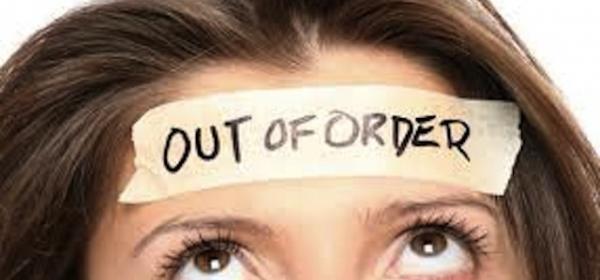 Presentation for
Metrolina Library Association
Presenter:
Martin House
June 9, 2015
Going Through the Motions?
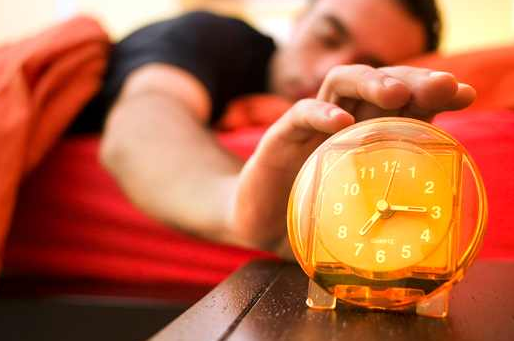 Do you ever feel like you’re just going through the motions at work?
Do you ever feel just emotionally drained by work?
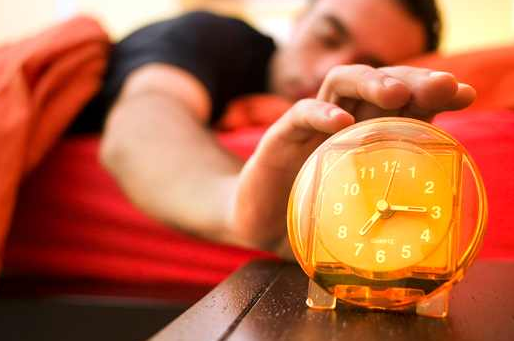 Are you physically present, but not mentally?
What You Feel
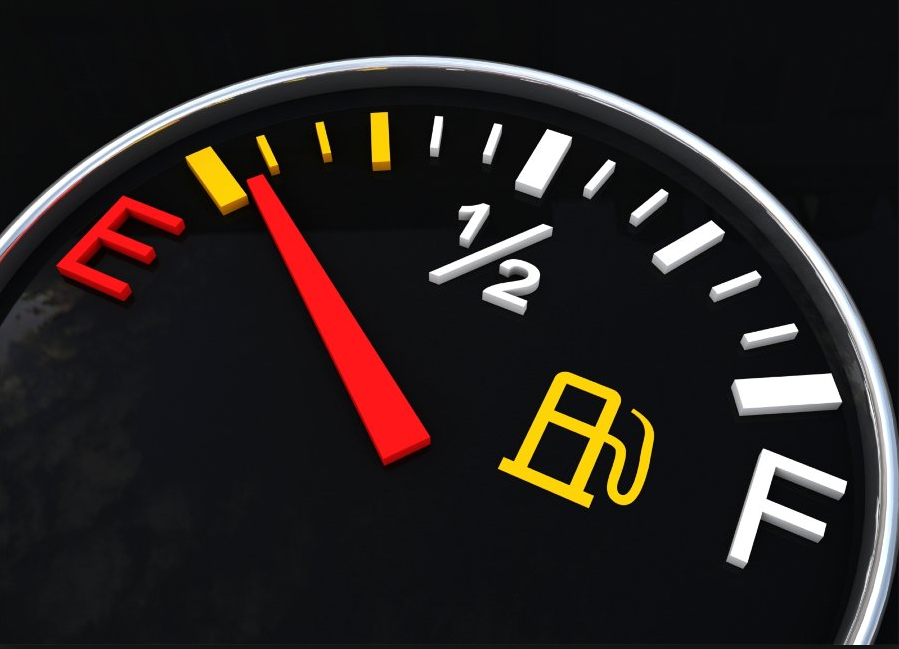 Emotional Exhaustion
A Little bit of Academia
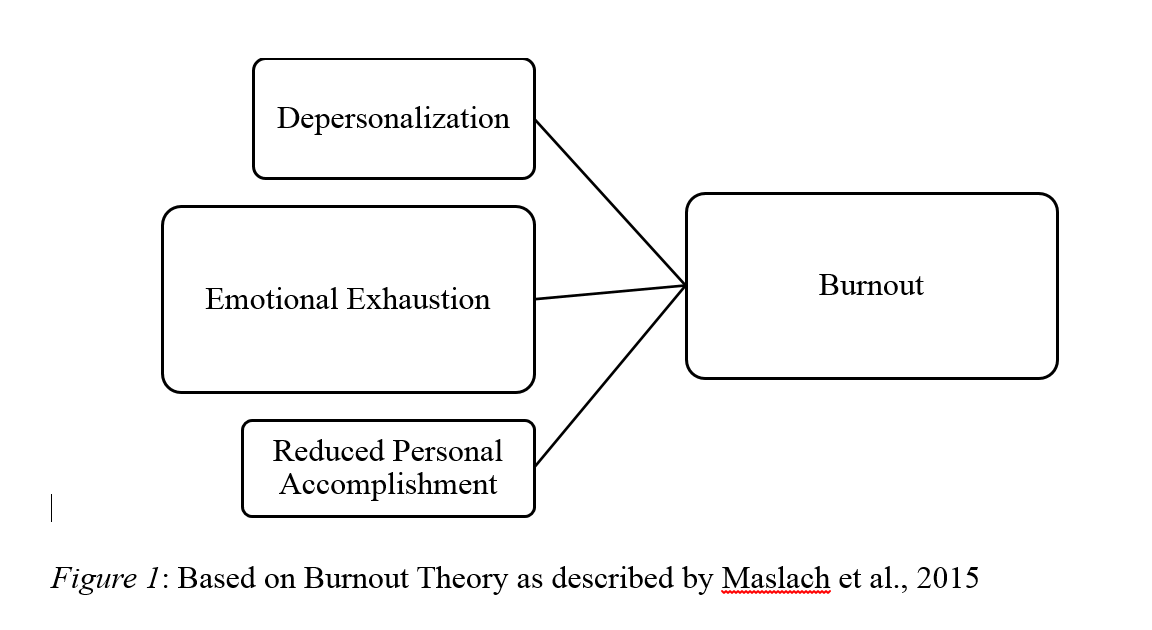 Research says!
Low Functioning and Chronic Stress
Walk Through the Fire
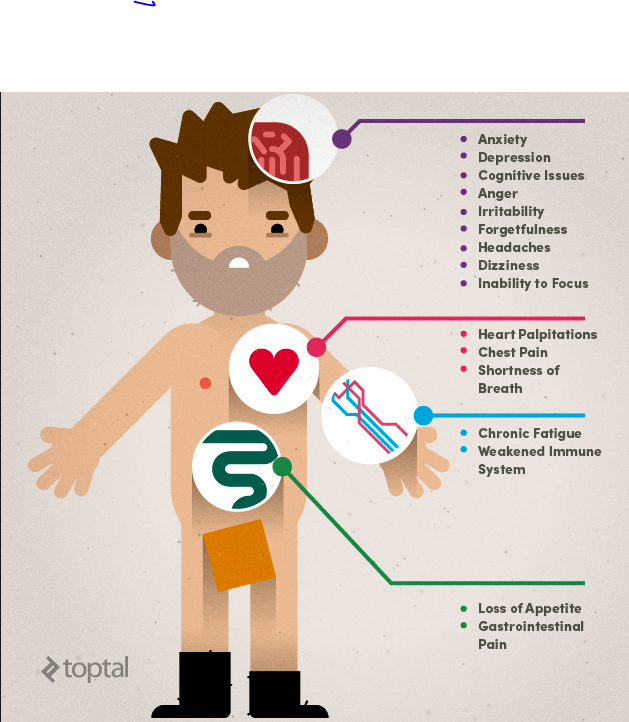 Emotional & Physical Health Issues
Some (brief) Statistics
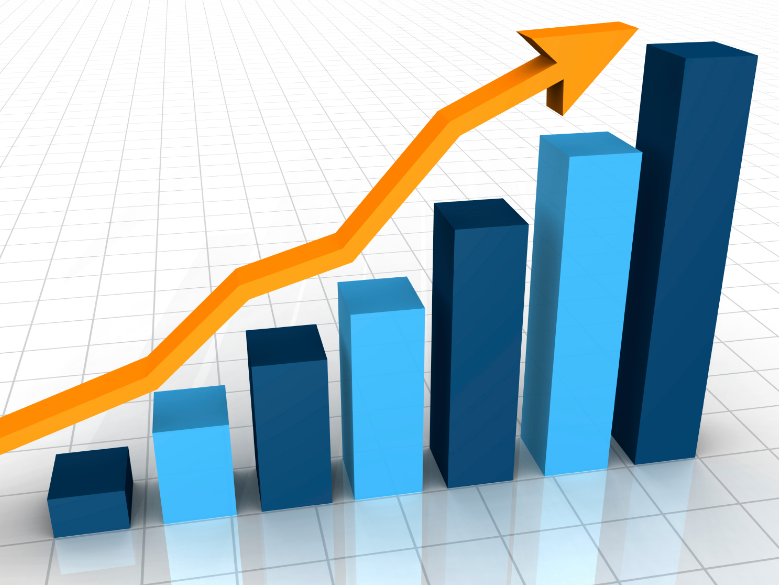 Organizational “Costs”
Grumpy
Library Staff
Unhappy
Patrons
=
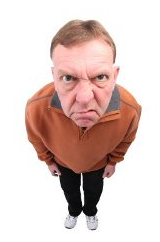 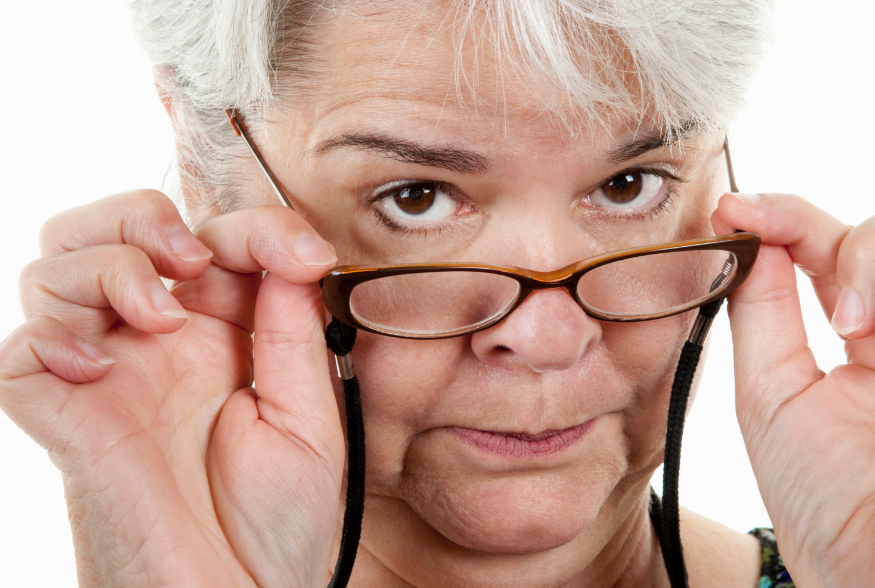 Buffy says…
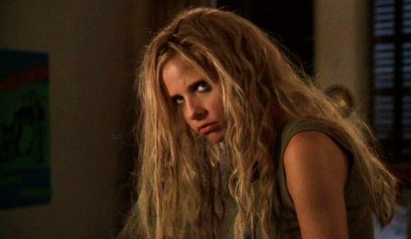 Burnout bad / Happy Library = good
I’ve Got a Theory!
(Well… at least a hypothesis)
Situation/
Person
Temporary
S.
G.
T.
P.
How?
Why?
When?
General
Permanent
Human Service Survey
Think about your survey results.
Give Me Something to Sing About!
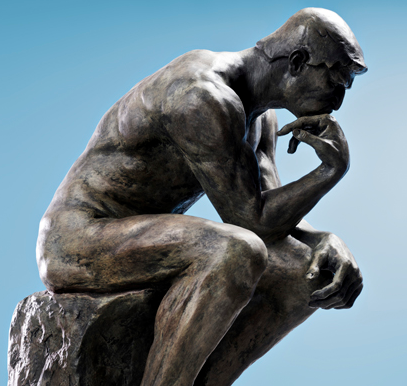 The Unexamined Life, 
is not Worth Living
A few “not so” Fun Facts
The single biggest 
source of burnout
is the supervisor-employee 
relationship
High Job Demand 
& Low Resources
= High Burnout
Emotional Exhaustion
=Greatest Predictor
of Burnout
Burnout =
Low job & life satisfaction
Chronic health issues
Increased mortality rates
Discussion:
If you are experiencing burnout on any level right now:
What is your take away?
What will you do as an employee?
If you are a supervisor, do you recognize some of these symptoms?
As supervisors, what do you think you should do?
Let’s talk strategies for coping
Strategies
Find Your Escapes
Reflect
How?
Why?
When?
Take a Walk
Disconnect a Little
Gratuitous Slide
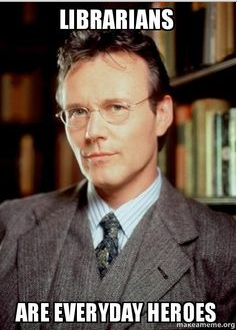